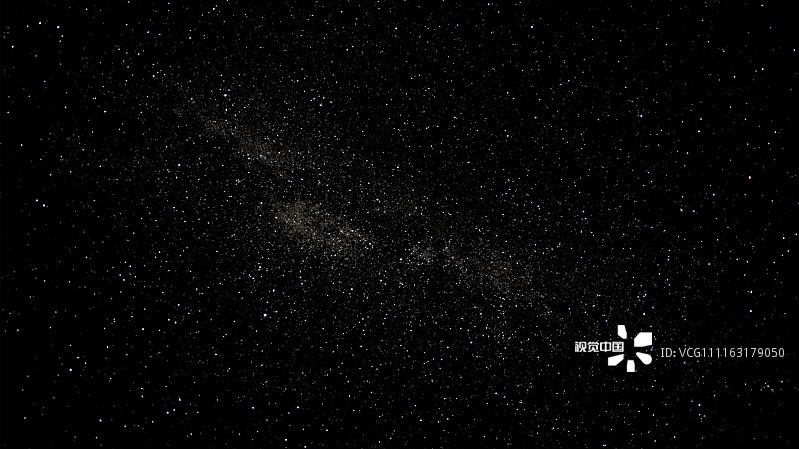 SHE, U14L3, Success-“Nine to Five”
Song: What Faith can Do (Kutless)
Editor: 蓝碧琪
单位：华南师范大学
WHAT FAITH CAN DO
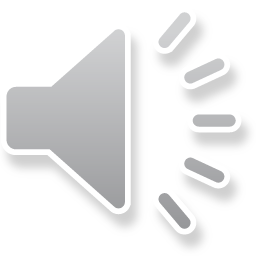 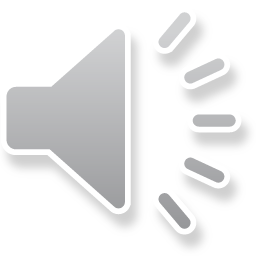 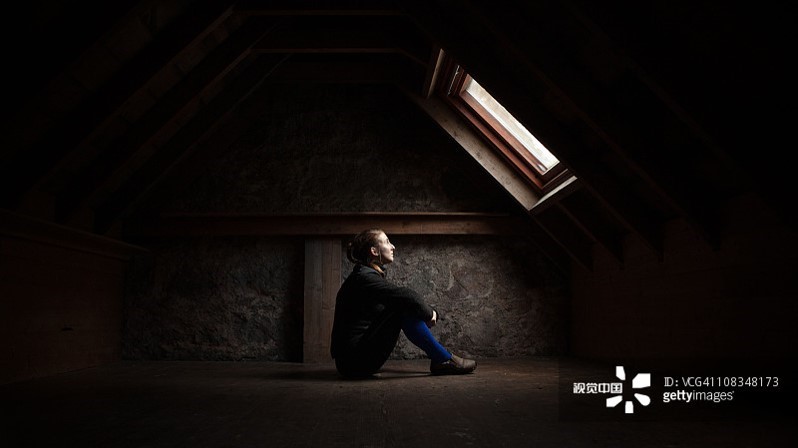 Everybody falls sometimes
Gotta find the strength to rise
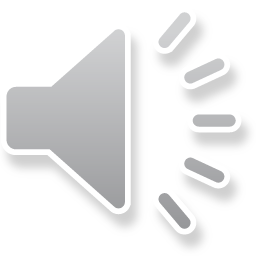 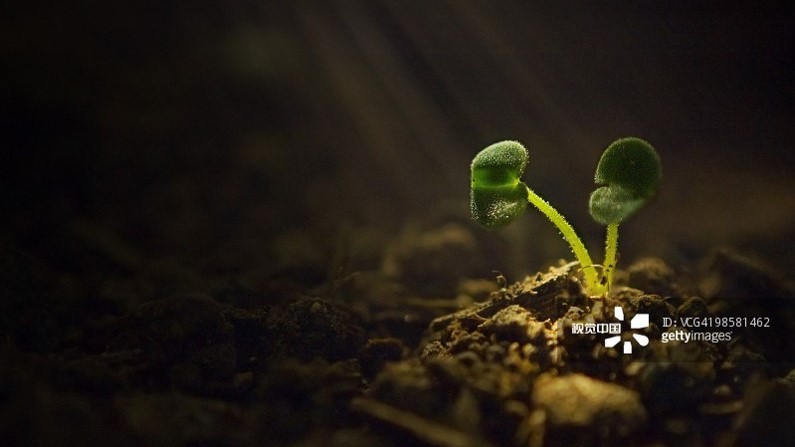 From the ashes
And make a new beginning
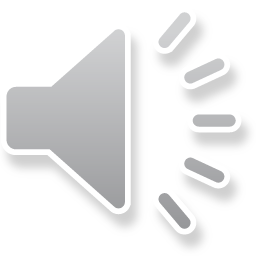 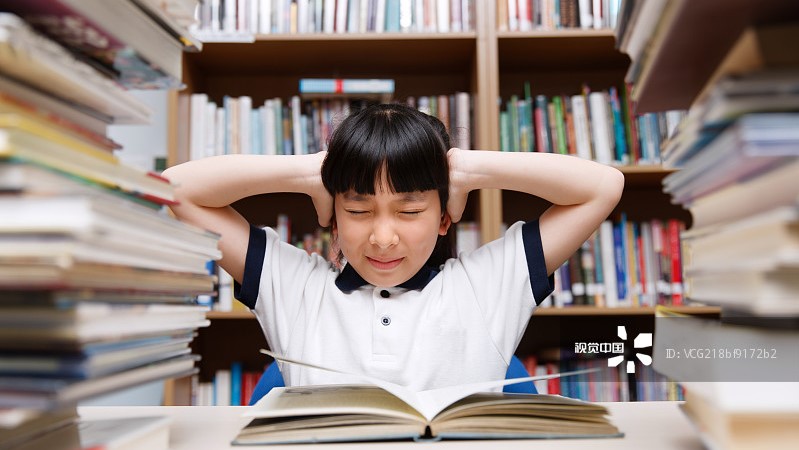 Anyone can feel the ache
You think it's more than you can take
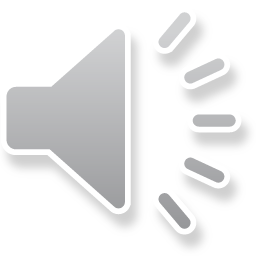 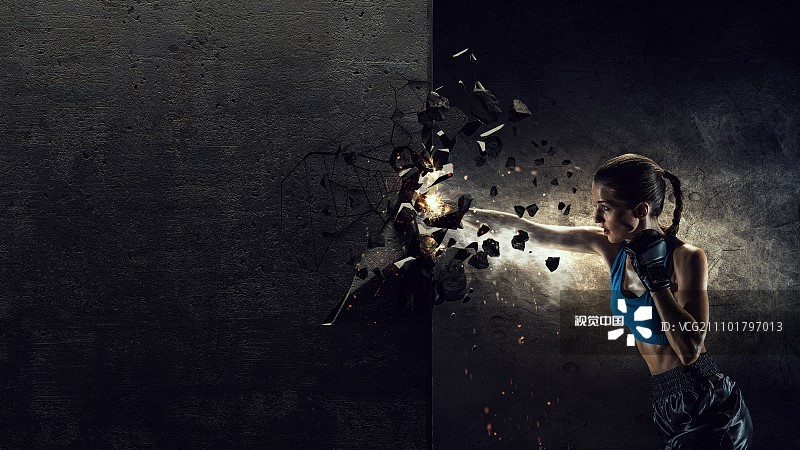 But you're stronger
Stronger than you know
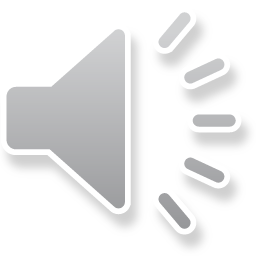 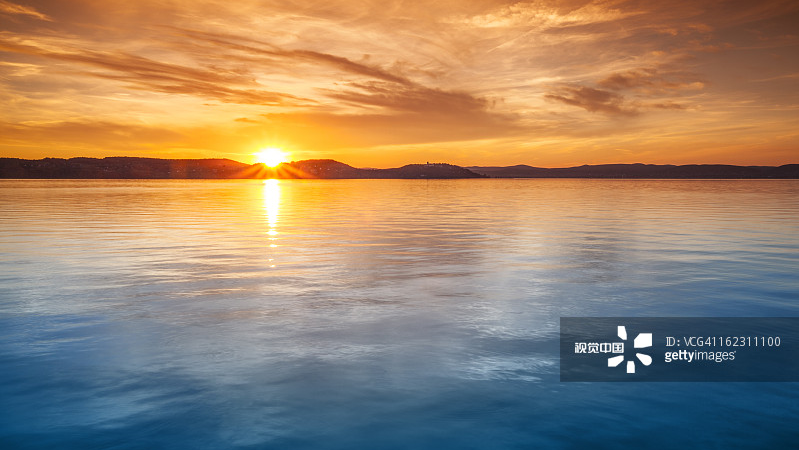 Don't you give up now
The sun will soon be shining
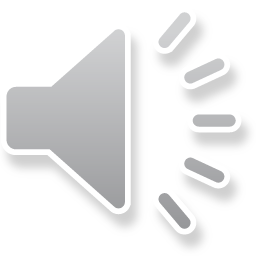 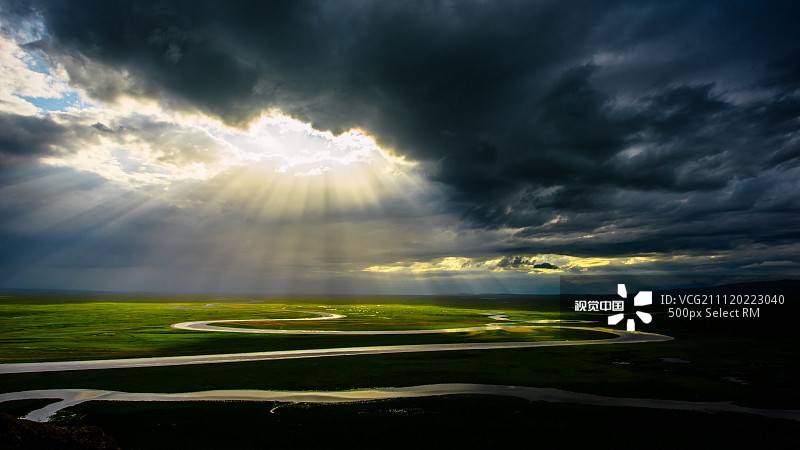 You gotta face the clouds
To find the silver lining
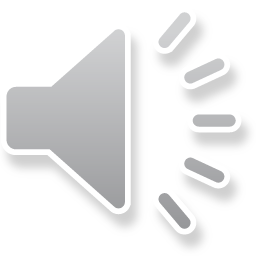 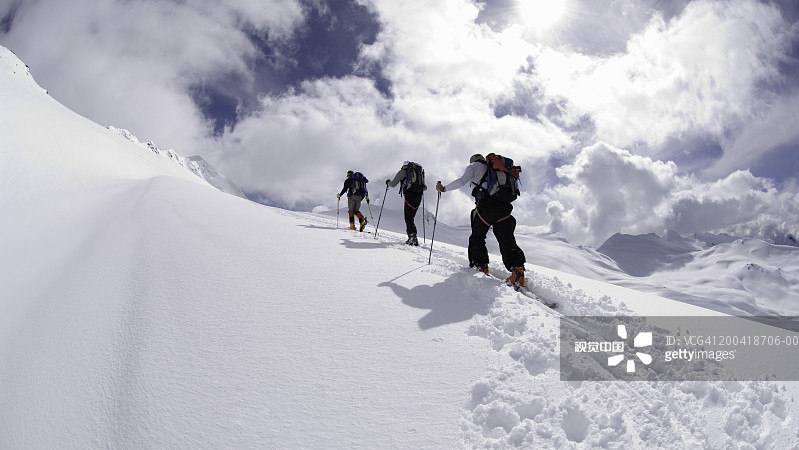 I've seen dreams that move the mountains
Hope that doesn't ever end
Even when the sky is falling
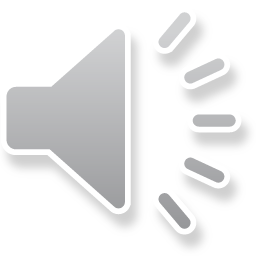 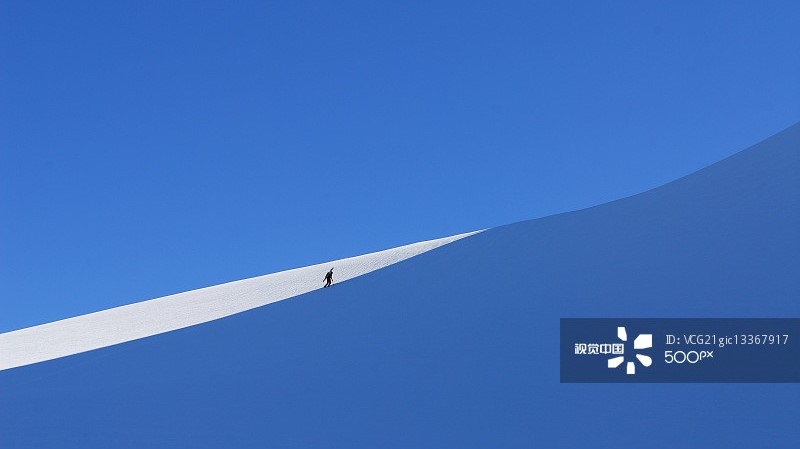 I've seen miracles just happen
Silent prayers get answered
Broken hearts become brand new
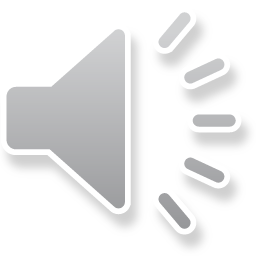 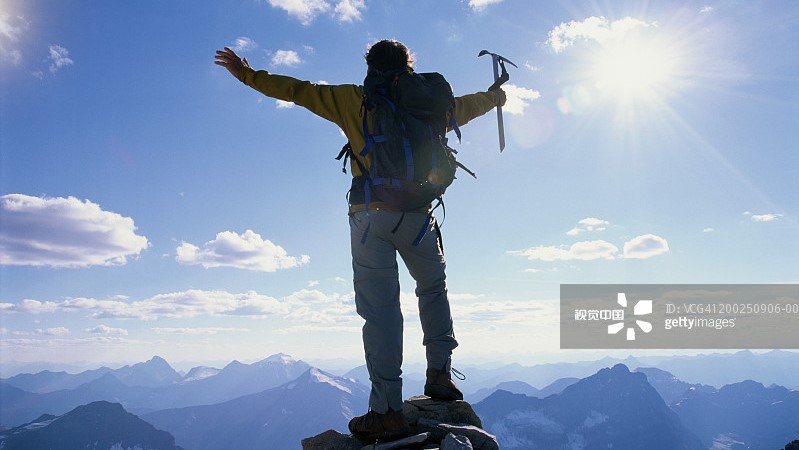 That's what faith can do
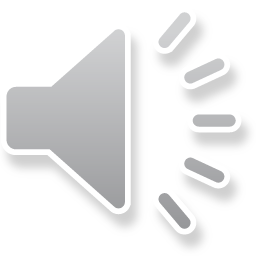 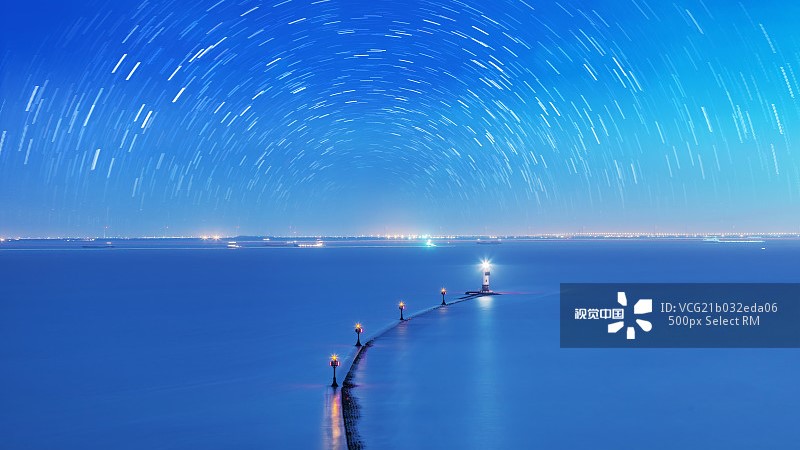 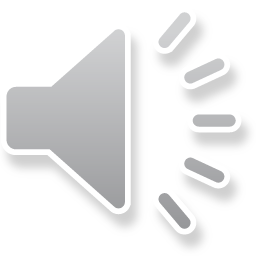 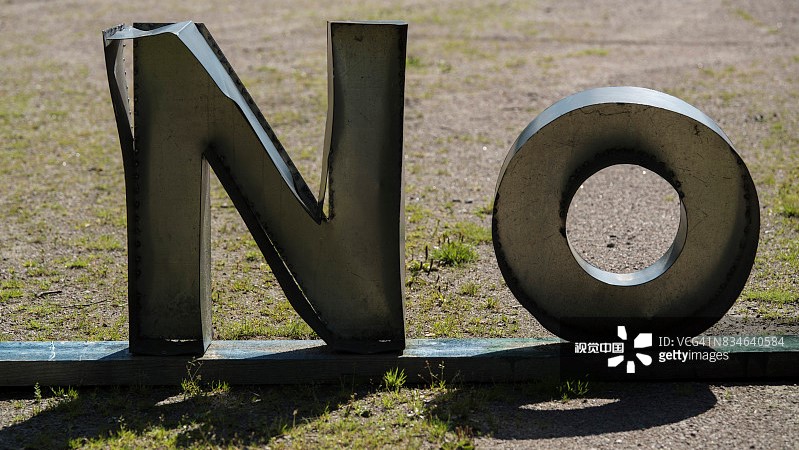 It doesn't matter what you've heard
Impossible is not a word
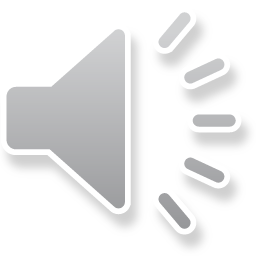 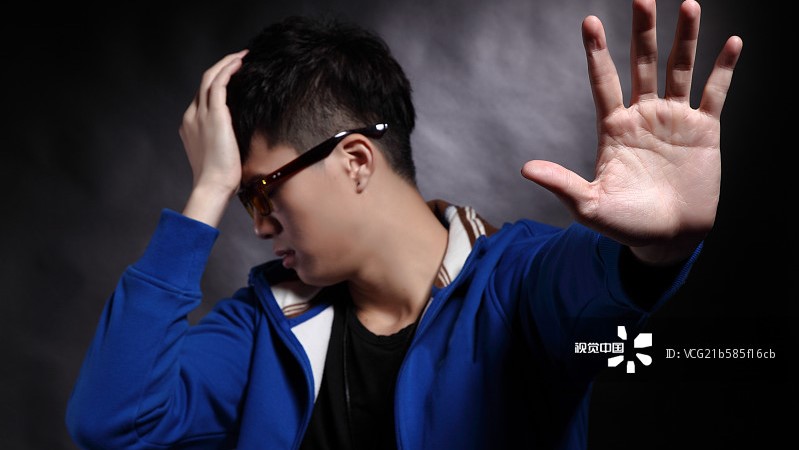 It's just a reason
For someone not to try
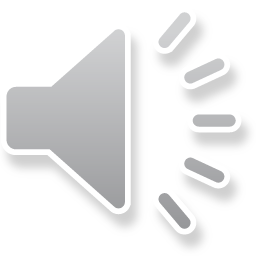 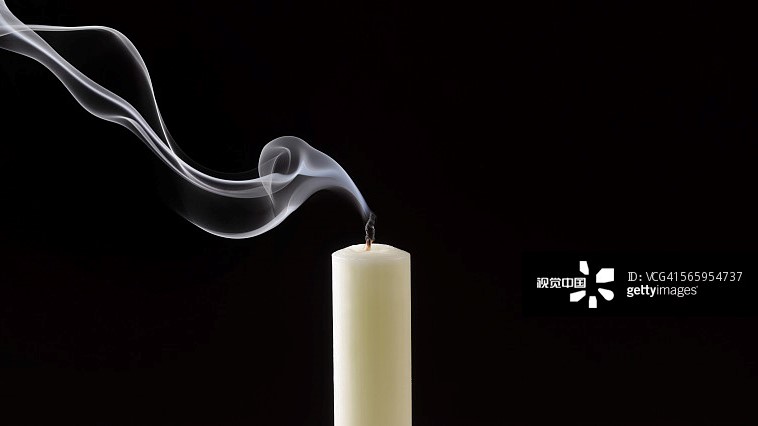 Everybody's scared to death
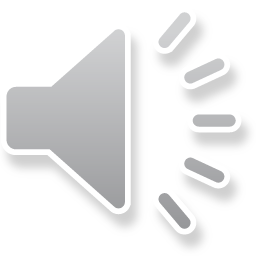 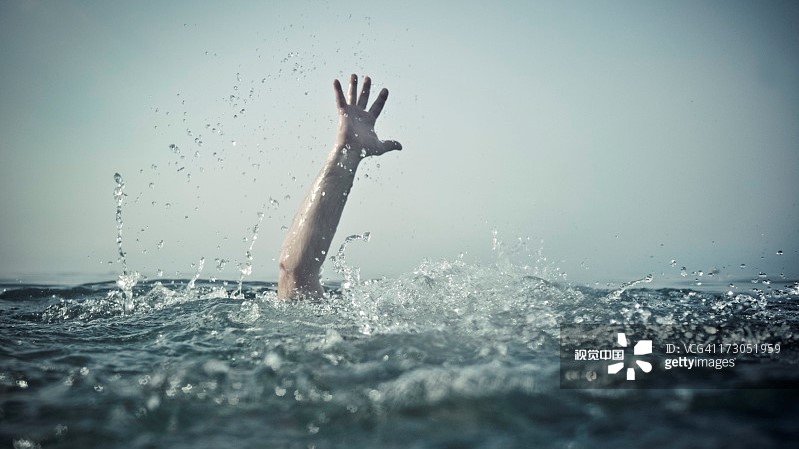 When they decide to take that step
Out on the water
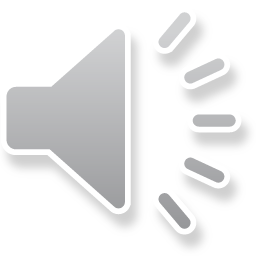 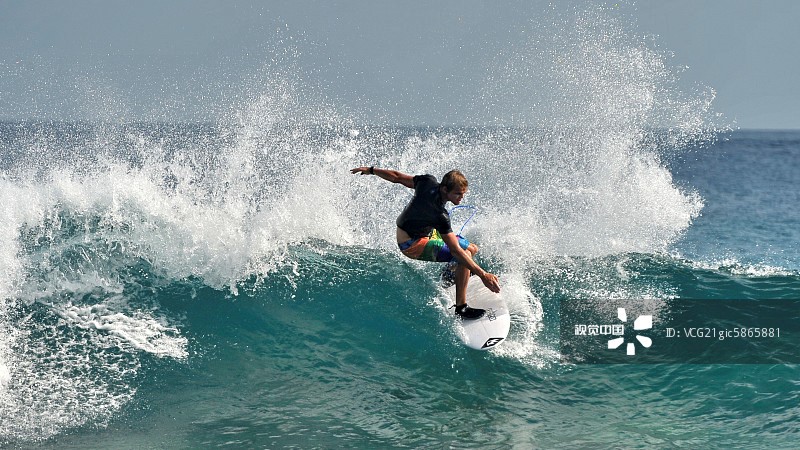 It'll be alright
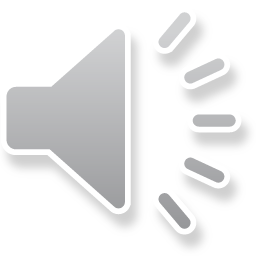 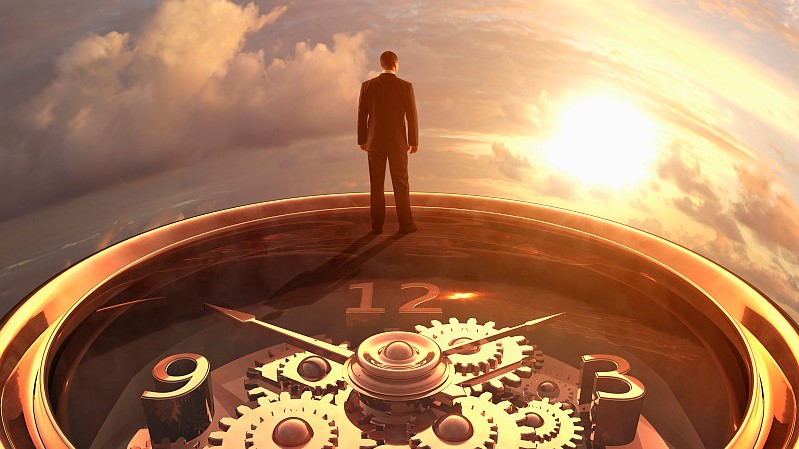 Life is so much more
Than what your eyes are seeing
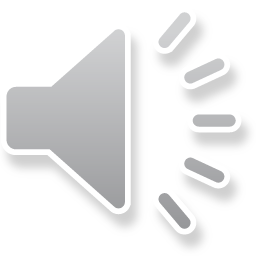 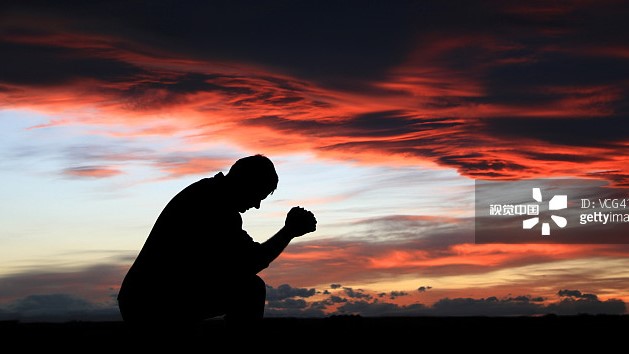 You will find your way
If you keep believing
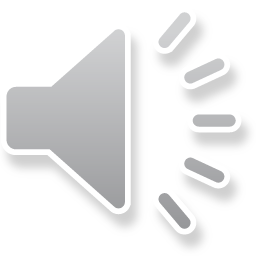 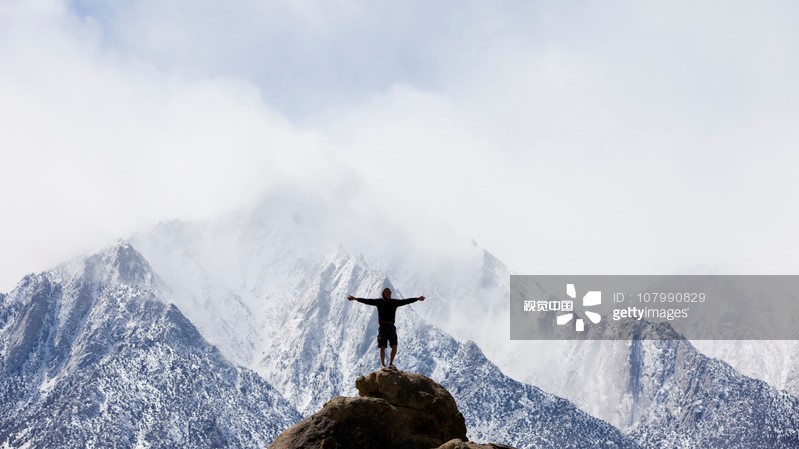 I've seen dreams that move the mountains
Hope that doesn't ever end
Even when the sky is falling
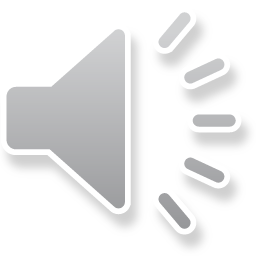 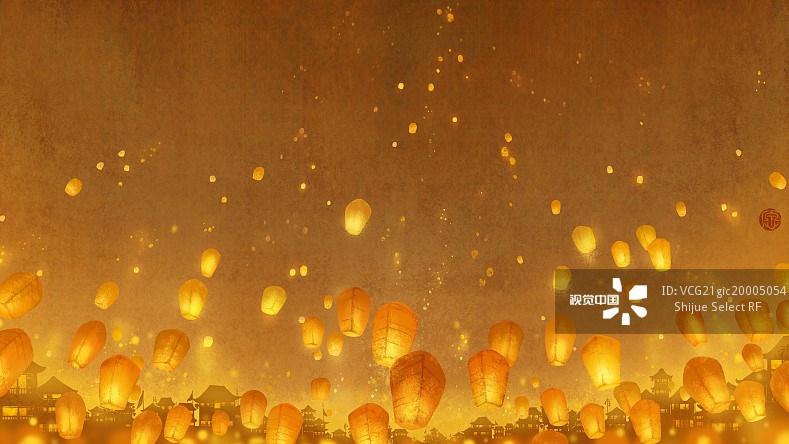 I've seen miracles just happen
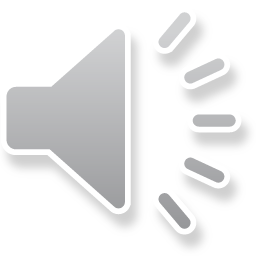 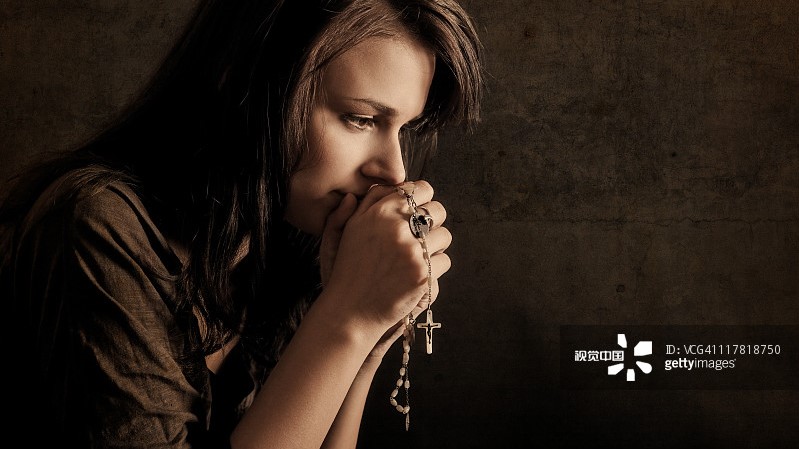 Silent prayers get answered
Broken hearts become brand new
That's what faith can do
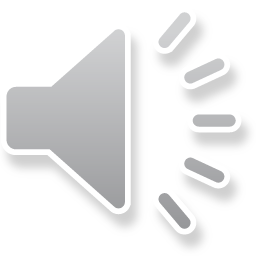 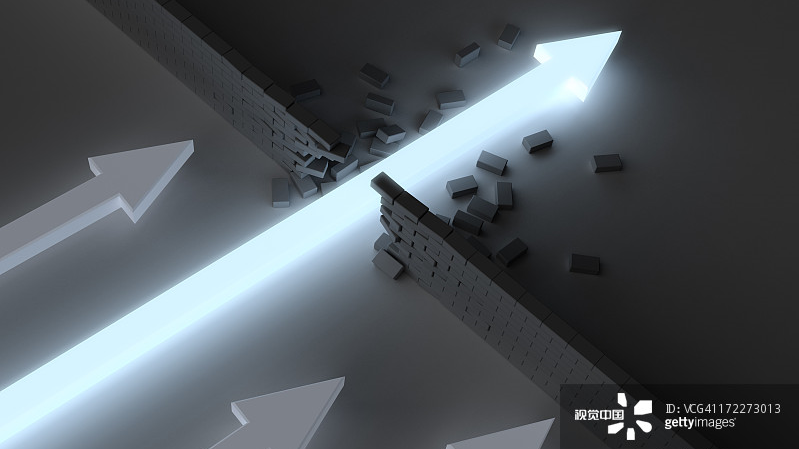 Overcome the odds
You don't have a chance
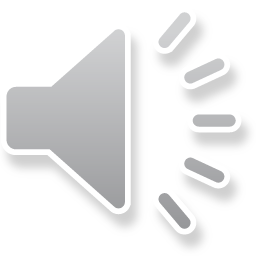 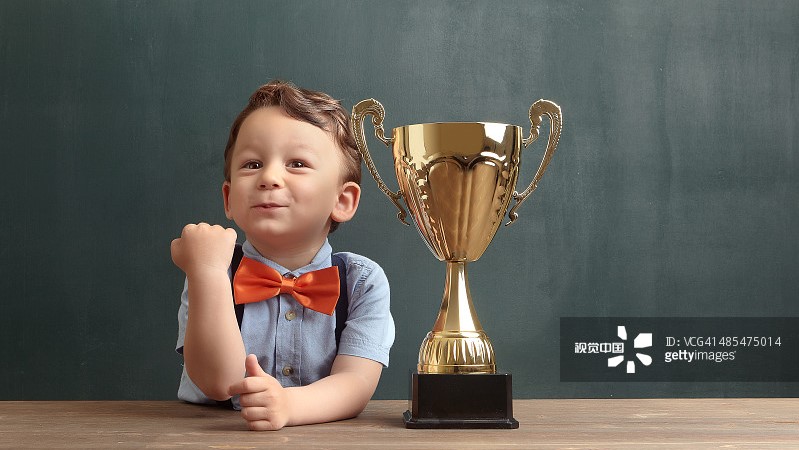 When the world says you can't
It'll tell you that you can
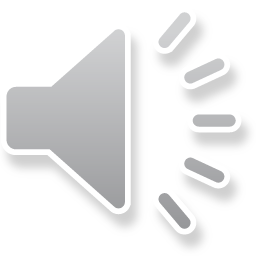 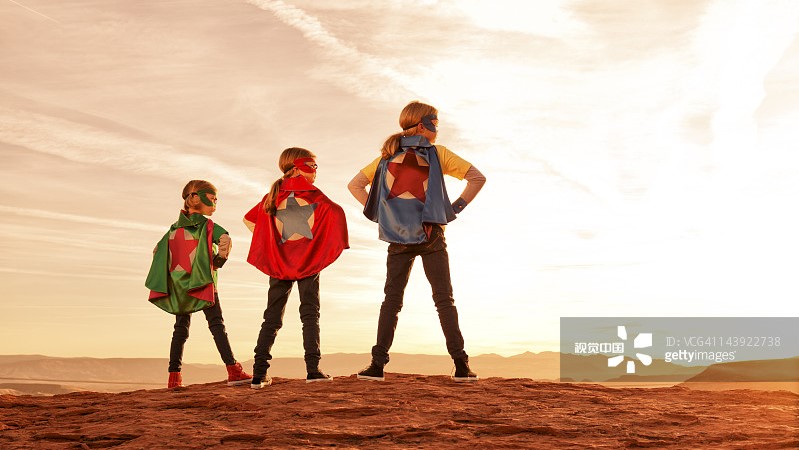 I've seen dreams that move the mountains
Hope that doesn't ever end
Even when the sky is falling
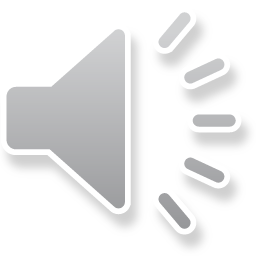 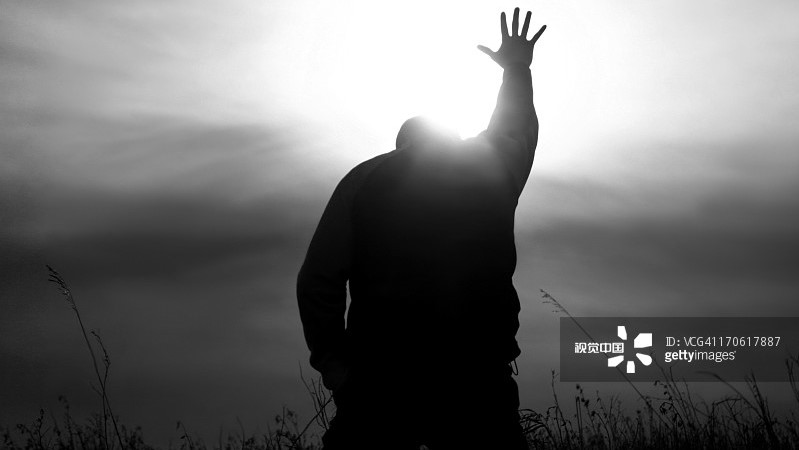 And I've seen miracles just happen
Silent prayers get answered
Broken hearts become brand new
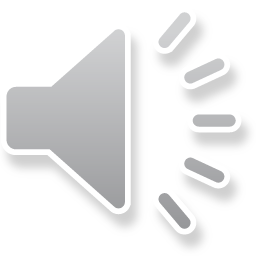 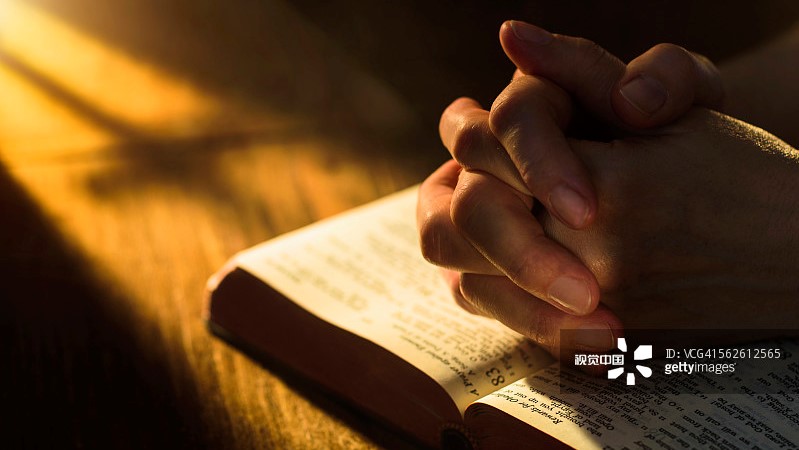 That's what faith can do
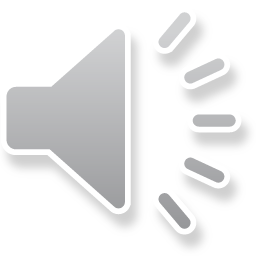 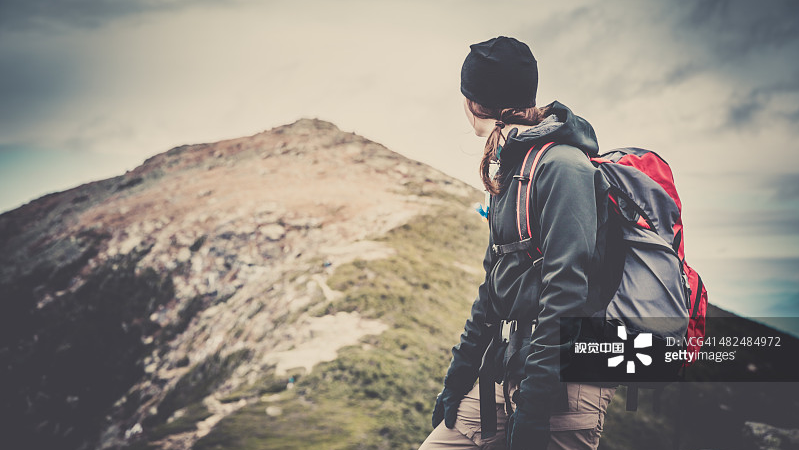 Even if you fall sometimes
You will have the strength to rise
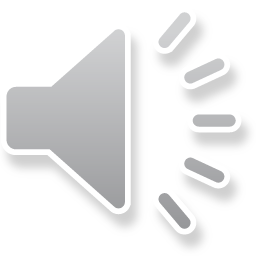